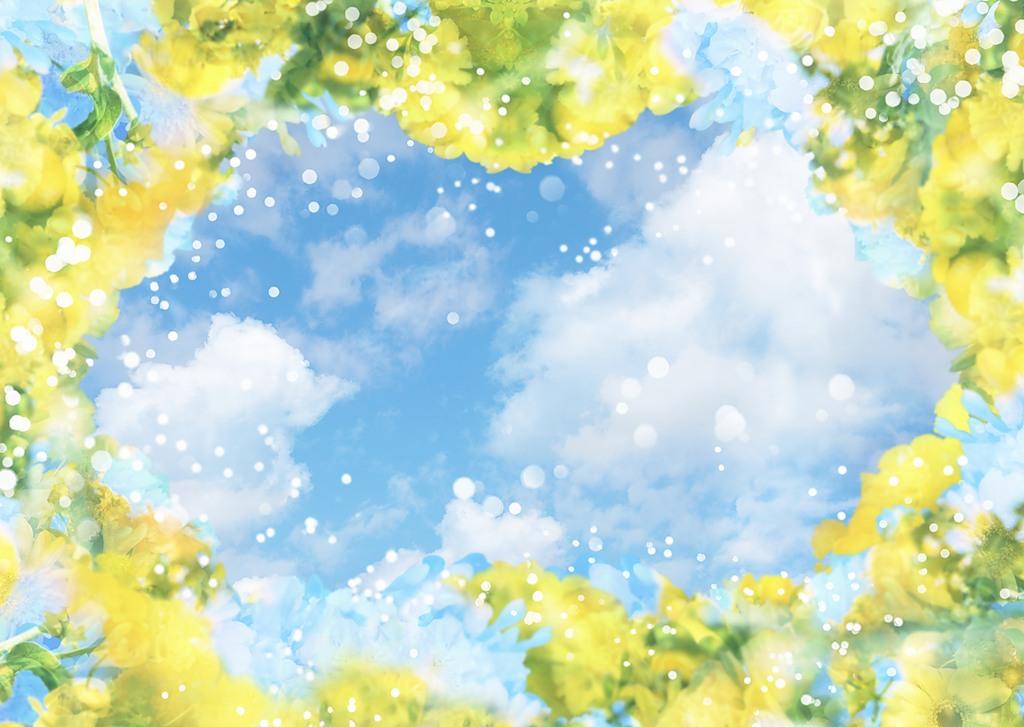 У ПРИРОДЫ НЕТ 
ПЛОХОЙ ПОГОДЫ…
Будь лето вечным —всё бы погорело.
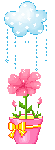 Будь вечной осень —всё бы отсырело.
Зимою вечнойвсё б оледенело.
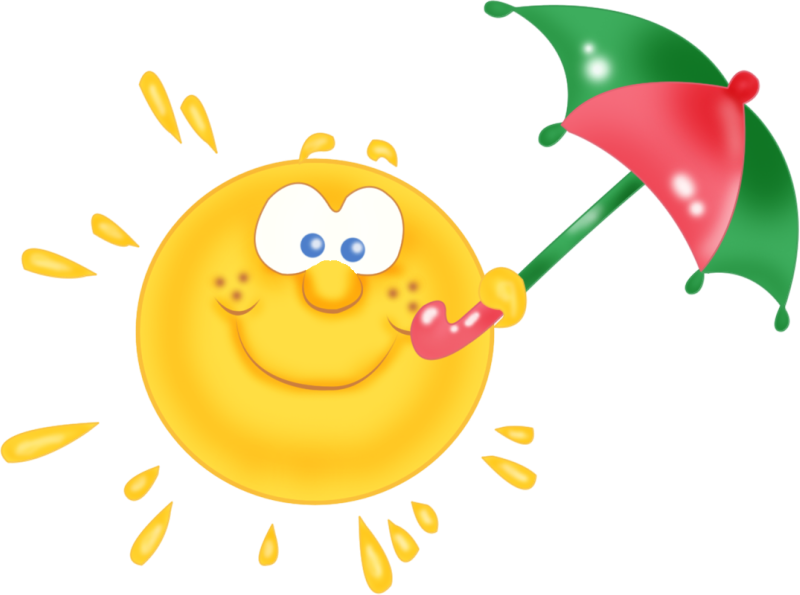 Вот вечная весна —другое дело!
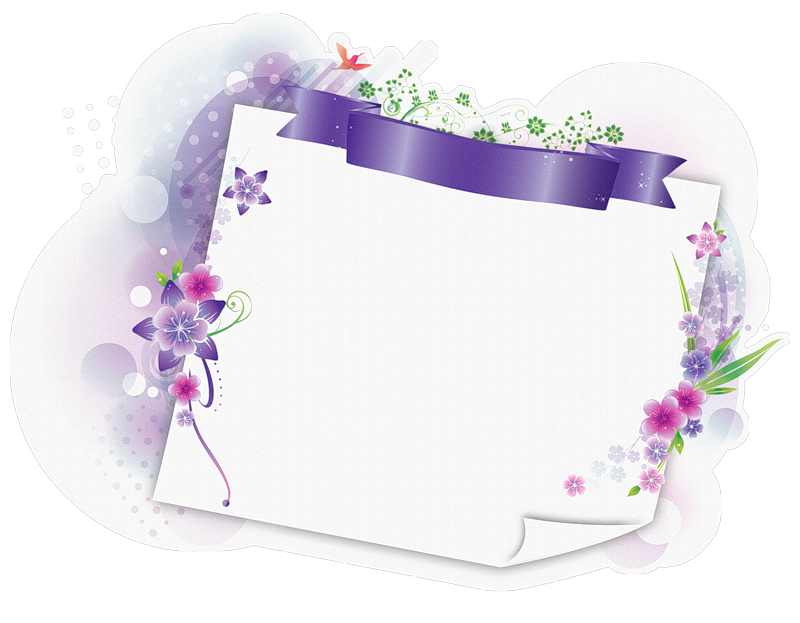 Вереницею недель,Как велит природа,Кружит время-карусельВременами года.
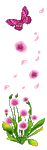 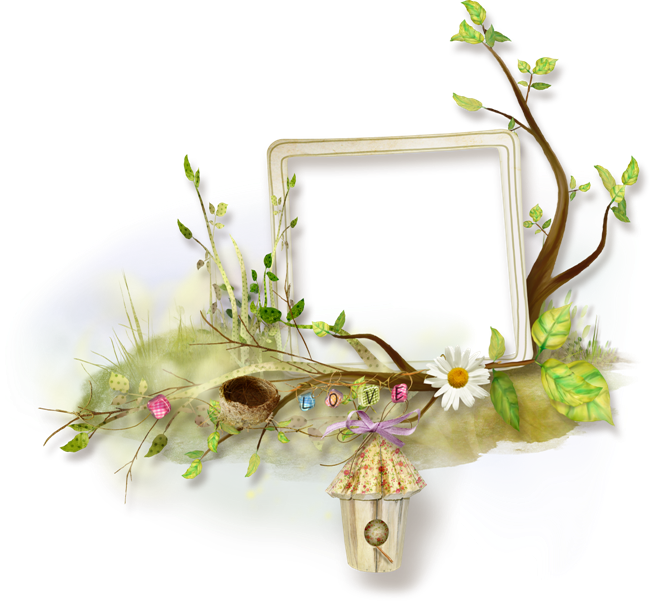 ДНЕВНИК ВОРОБЬЯ
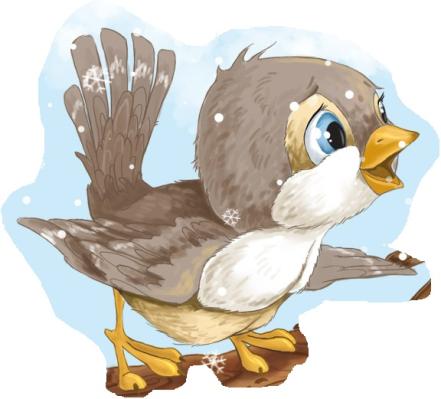 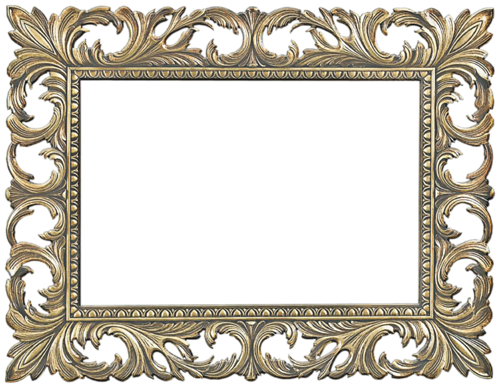 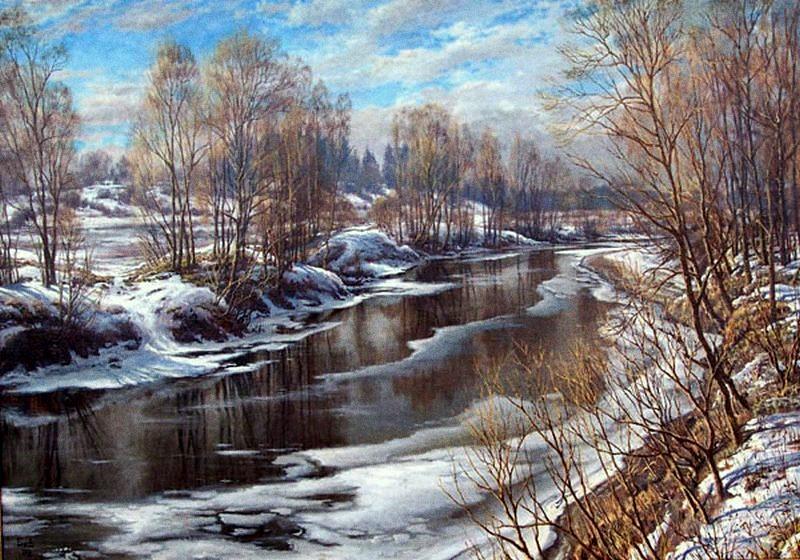 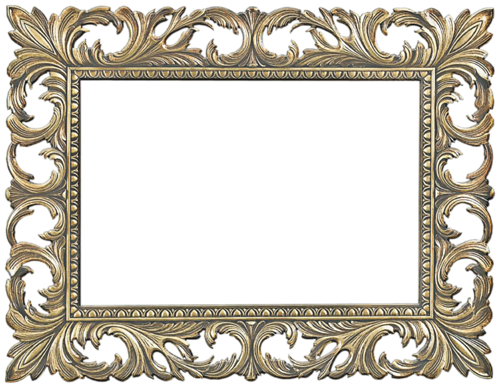 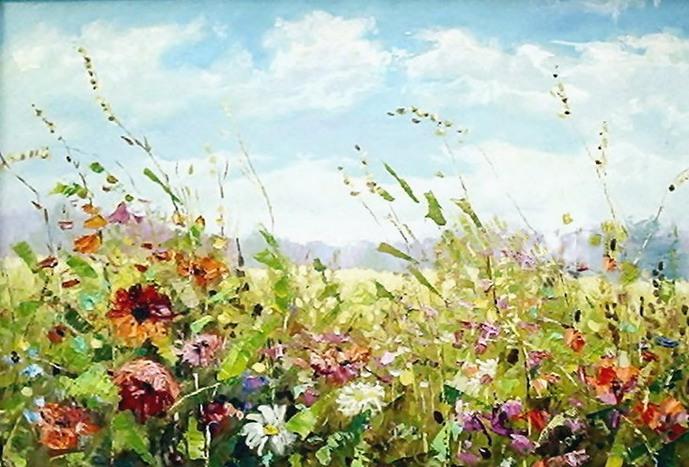 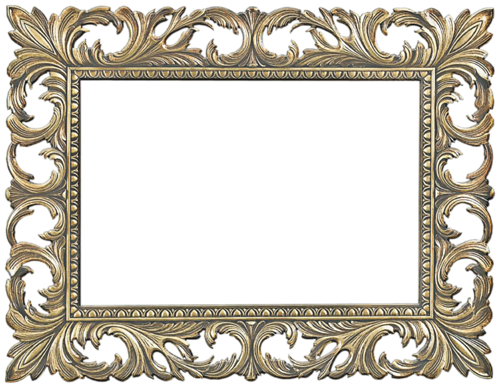 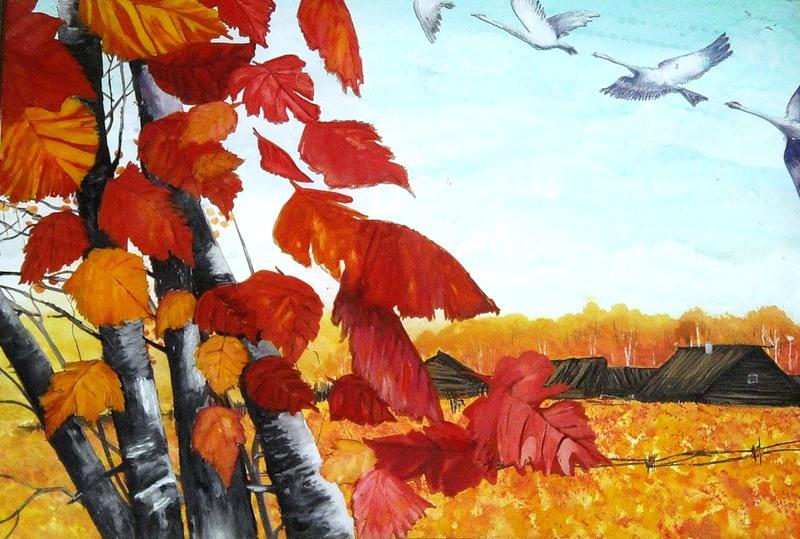 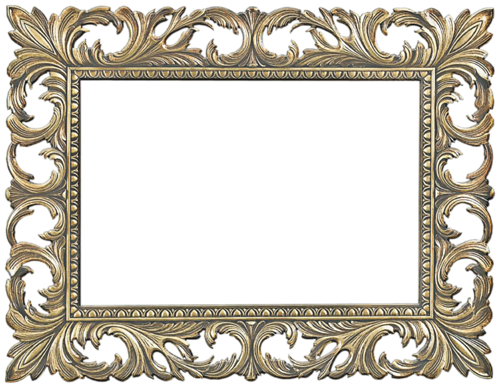 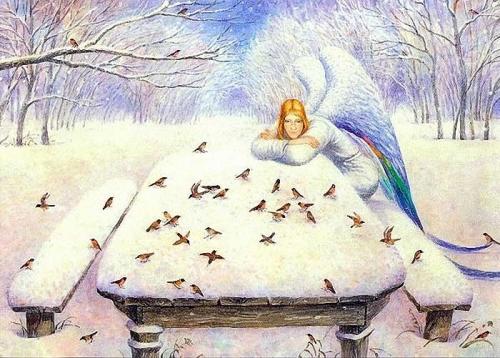 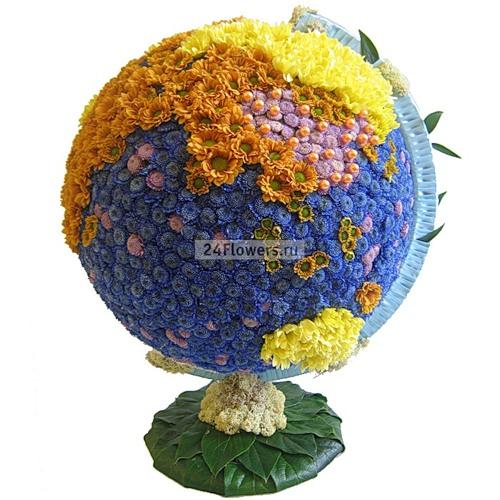 Только пчела узнает в цветке затаенную сладость, только художник на всем чует прекрасного след.
                                                                                 А.А. Фет
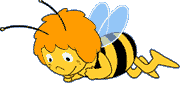 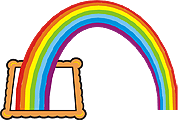 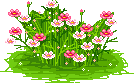